Part 7
Ocean Acidification, Weather and Melting Permafrost
Ocean Acidification
Currently, the ocean absorbs about eight billion tons of CO2 annually that would otherwise stay in the atmosphere.
The additional absorbed CO2 from the increase in atmospheric CO2 is reacting with the water (H2O) to produce carbonic acid. 
The oceans are becoming more acidic which destroys chlorophyll and organism’s shells (coral, plankton, etc.) disrupting the food chain.
Since the industrial revolution, the acidity of ocean surface waters has increased by 30 percent. This change is greater and happening about 100 times faster than for previous acidification events during the past millions of years.
 This has serious consequences for humans and other species who depend on the oceanic food chain for their existence.
[Speaker Notes: 1. Up to one half of the carbon dioxide (CO2) released by burning fossil fuels over the past 200 years has been absorbed by the world's oceans. 2. Absorbed CO2 in seawater (H2O) forms carbonic acid (H2CO3), lowering the water's pH level and making it more acidic. 3. This raises the hydrogen ion concentration in the water, and limits organisms' access to carbonate ions, which are needed to form hard parts.]
Ocean pH levels for the past 24 million years and projected to 2100
[Speaker Notes: The lower the pH the more acidic the ocean becomes. The evidence indicates the ocean acidification is a serious threat to many ocean organisms. When atmospheric CO2 reaches 450 ppm large areas of the polar oceans will likely have become corrosive to shells of key marine calcifiers. Erosion of reefs is likely to outpace growth of tropical coral reef at 450-480 ppm of CO2; there has already been a 19% decrease in growth of the Great Barrier Reef corals.]
Decrease in Ocean Productivity (1998-2006)
The decrease in chlorophyll and productivity are estimated to have expanded 6.6 million km2 or 15% from 1998 to 2006.
The observed decrease greatly exceeds model predictions.

From Polovina, et al., GRL, 35, 2008.
The Cedar Rapids, Iowa “100-Year” flood of 1993 was followed 15 years later by this “500-Year” flood of June 12, 2008.
[Speaker Notes: At the left, buildings and debris are blocked by a railroad bridge on the Cedar river during the record flooding of June 2008 in Iowa. At the right, downtown Cedar Rapids, Iowa during the flood on June 12, 2008.]
Colder Winters at Lower Latitudes and Warmer Winters in the Arctic
In December 2009 the Arctic Oscillation was an extreme negative causing cold
Arctic air to move to low latitudes and the Arctic to be abnormally warm.
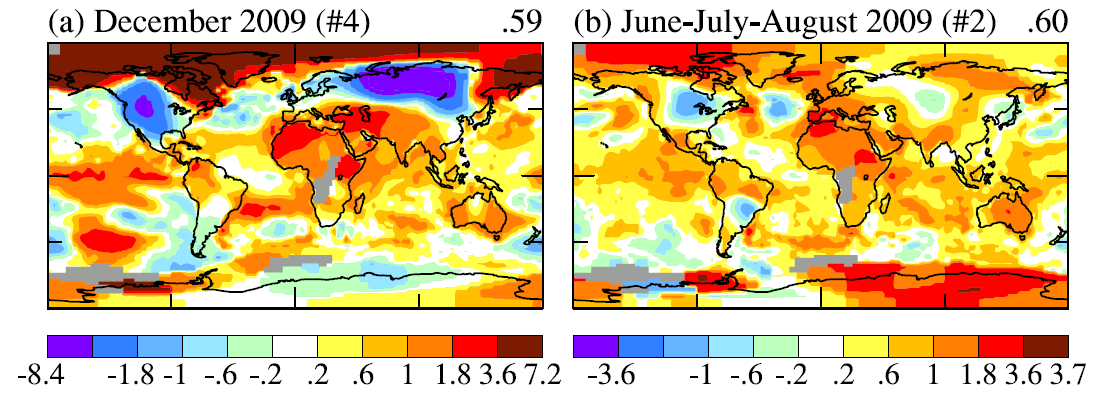 Surface temperature anomalies in (a) Dec and (b) Jun-Jul-Aug 2009 relative to 1951-1980Source: Hansen et al., GISS analysis of surface temperature change. J. Geophys. Res.104, 30997-31022, 1999.
Variations of the Arctic Oscillation that are responsible for cold Arctic air reaching lower latitudes (negative values). The extreme negative oscillation for Dec. 2009 is indicated.
[Speaker Notes: Arctic Oscillation (AO) Index. Positive values of the AO index indicate high pressure in the polar region and thus a tendency for strong zonal winds that minimize cold air outbreaks to middle latitudes. Blue dots are monthly means and the red curve is the 60‐month (5‐year) running mean. December 2009 was the most extreme negative Arctic Oscillation since the 1970s. Although there were ten cases between the early 1960s and mid 1980s with an AO index more extreme than ‐2.5, there were no such extreme cases since then until Dec. 2009 which caused the extremely cold weather at lower latitudes in the Northern Hemisphere. It is no wonder that the public has become accustomed to the absence of extreme blasts of cold air. Positive AO: low pressure in Arctic, strong zonal winds keep cold air confined to Arctic. Negative AO: high pressure in Arctic, weak zonal winds facilitate cold air outbreaks.]
Worldwide Natural Disasters, 1980-2010
[Speaker Notes: This graph was produced Munich RE, the largest re-insurer in the world. They are very concerned about global warming the price they will have to pay for the damage it causes.]
U.S. Thunderstorm Losses Since 1980
[Speaker Notes: This graphs shows the thunderstorm frequency has increased considerably since 1960.]
Record Draught in the U.S. (Nov. 2012)
[Speaker Notes: November 2012 U.S. climate update: word of the month is “dry”
Thursday, December 6, 2012
According to the latest statistics from NOAA’s National Climatic Data Center, the November nationally averaged precipitation total of 1.19 inches was nearly an inch below the long-term average making this the eighth driest November on record. The mostly dry weather that prevailed across the month increased the area of the country experiencing drought and the intensity of drought in some locations.
The maps above show the percent of average precipitation (top) and drought conditions (bottom) across the United States during the month of November. On the precipitation map, shades of brown indicate areas that received less than 100 percent of their average precipitation and shades of green indicate areas that received more than 100 percent of their average precipitation for the month.
As the brown areas on the precipitation map indicate, a large area of the country experienced below-average precipitation in November. Drier-than-average conditions stretched from the Intermountain West, through the Plains, into the Midwest, and along the entire East Coast. Twenty-two states had monthly precipitation totals ranking among their ten driest.
The drought map shows the different classifications of drought across the country. Abnormally dry areas are those that are going into drought or coming out of drought with some lingering impacts. Moderate drought areas are those with some damage to crops and developing or imminent water shortages. Severe drought areas are those with likely crop or pasture losses and imposed water restrictions. Extreme drought areas are those with major crop or pasture losses and widespread water shortages and restrictions. Exceptional drought, the highest drought category, areas are those with exceptional and widespread crop or pasture losses and water emergencies.
According to the November 27, 2012 U.S. Drought Monitor report, 62.7 percent of the contiguous United States was experiencing moderate-to-exceptional drought, larger than the 60.2 percent at the end of October. Drought conditions improved for parts of the Northern Rockies, which were wetter than average during November, while they worsened for parts of the Southwest and Mid-Atlantic.
These climate statistics and many others are part of NOAA’s]
Percentage of Average Precipitation(Nov. 2012)
[Speaker Notes: November 2012 U.S. climate update: word of the month is “dry”
Thursday, December 6, 2012
According to the latest statistics from NOAA’s National Climatic Data Center, the November nationally averaged precipitation total of 1.19 inches was nearly an inch below the long-term average making this the eighth driest November on record. The mostly dry weather that prevailed across the month increased the area of the country experiencing drought and the intensity of drought in some locations.
The maps above show the percent of average precipitation (top) and drought conditions (bottom) across the United States during the month of November. On the precipitation map, shades of brown indicate areas that received less than 100 percent of their average precipitation and shades of green indicate areas that received more than 100 percent of their average precipitation for the month.
As the brown areas on the precipitation map indicate, a large area of the country experienced below-average precipitation in November. Drier-than-average conditions stretched from the Intermountain West, through the Plains, into the Midwest, and along the entire East Coast. Twenty-two states had monthly precipitation totals ranking among their ten driest.
The drought map shows the different classifications of drought across the country. Abnormally dry areas are those that are going into drought or coming out of drought with some lingering impacts. Moderate drought areas are those with some damage to crops and developing or imminent water shortages. Severe drought areas are those with likely crop or pasture losses and imposed water restrictions. Extreme drought areas are those with major crop or pasture losses and widespread water shortages and restrictions. Exceptional drought, the highest drought category, areas are those with exceptional and widespread crop or pasture losses and water emergencies.
According to the November 27, 2012 U.S. Drought Monitor report, 62.7 percent of the contiguous United States was experiencing moderate-to-exceptional drought, larger than the 60.2 percent at the end of October. Drought conditions improved for parts of the Northern Rockies, which were wetter than average during November, while they worsened for parts of the Southwest and Mid-Atlantic.
These climate statistics and many others are part of NOAA’s]
Positive Feedbacks of Global Warming
Warming oceans and soils are absorbing less CO2, so more CO2 is accumulating in the atmosphere.
The decreasing ice and snow cover is exposing more dark surfaces (particularly in the Arctic) causing more surface and atmospheric heating.
A warming atmosphere holds more water vapor (a strong greenhouse gas) increasing the temperature. (also increasing more extreme rain and snow storms)
Melting permafrost is now emitting CO2 and methane, and warming methane hydrates on arctic continental shelves are now emitting methane.
[Speaker Notes: Feedback processes are extremely important to the magnitude of climate change. When one climate variable changes it can alter others in such a way that they change the processes responsible for the initial change. This circular response can reinforce the original stimulus so that the whole system moves dramatically in one direction. A positive feedback reinforces and increases global warming. The five positive feedback listed in this slide are now happening and will increase significantly as the temperature increases. 
	For example, the atmosphere’s water vapor content has increased about 0.41 kilograms per square meter each decade since 1988. More water vapor amplifies the warming effect of increased atmospheric levels of carbon dioxide.  As the atmosphere warms due to human-caused increases in carbon dioxide and other greenhouse gases, water vapor increases trapping more heat in the atmosphere causing more increases in water vapor. The increase in water vapor is about 6-7.5%  for each degree C increase in lower atmosphere temperature. 
	 The efficiency of natural sinks has decreased by ~18% over the last 50 years. This decrease will continue to grow in the future.
 	Currently, the melting permafrost in Siberia is emitting the equivalent of 235 million metric tons of CO2 each year. Current Peat fires in Indonesia are emitting about 2 billion metric tons of CO2 each year; 1.4 billion from fires and 0.6 billion from micro-organism break-down of peat. This is equivalent to 8% of the total amount of CO2 produced by burning fossil fuels world-wide, and 35% more than the annual emissions from Japan.]
Melting Permafrost in the Arctic
[Speaker Notes: Areal photograph of the permafrost melt ponds in the arctic. The areas  without water show regions where the water has migrated underground to further increase melting and release of greenhouse gases (CO2 and Methane).]
Arctic Ocean Depths
[Speaker Notes: Bathymetry of the Arctic Ocean showing the continental shelf (red) where most of the methane hydrate is stored.]
Warming of the Arctic Ocean 2000 to 2007
[Speaker Notes: These maps show the warming of the Arctic Ocean from 2000 to 2007. The first map is the 1982-2007 mean of the warming.The greatest and most wide-spread warming occurred in 2007.]
Example of Methane Release from Arctic Continental Shelf.Most of the Methane is NOT Reaching the Atmosphere, yet.
[Speaker Notes: Positions of plumes acoustically imaged with the EK60 sonar, depicted by “pins”, superimposed on perspective view of the bathymetry of part of the area of plume occurrence. Bathymetry is from EM120 multibeam survey of cruise JR211 gridded at 20-meter resolution, combined with high-resolution survey data from the Norwegian Hydrographic Service for the shallower-than-200 meter part of the map. (c) Part of the record from an EK60 acoustic survey from JR211, showing examples of observed plumes. Amplitude of the acoustic response is given by the color of the “bubbles”. All plumes show a deflection towards the north caused by the West Svalbard Current. The seabed, at about 240 meters depth, is shown by the strong (red) response. From; Westbrook, et al., Escape of methane gas from the seabed along the West Spitsbergen continental margin, Geophys. Res. Letters, Vol. 36, L15608, 2009.]
Methane Increasing After 8 Years of Stability
From 1999 to 2006 (8 years) the methane abundance has been relatively stable due to industrial changes in Russia, changes in the methods of rice farming, and methane capture from landfill sites.
In 2007 the world methane abundance began to increase.
Based on carbon isotope analyses the methane is of biogenic origin.
The source is probably the release from melting permafrost, but the Arctic continental slope methane hydrates may eventually contribute. [More research needed]
We may eventually reach a tipping point primarily caused by CO2 and enter a non-linear climate response.
[Speaker Notes: This graph shows the methane atmospheric abundance from 1979 through 2011. Beginning in 2007 the methane began to increase after 8 years of stability. Data from NOAA for the Baring Head Station.]
Carbon Emission (billions of tons per year) from Thawing Permafrost [Schaefer et al., 2011]
[Speaker Notes: THE world is on the cusp of a “tipping point” into dangerous climate change, according to new data gathered by scientists measuring methane leaking from the Arctic permafrost and a report presented to the United Nations on Tuesday.
“The permafrost carbon feedback is irreversible on human time scales,” says the report, Policy Implications of Warming Permafrost. “Overall, these observations indicate that large-scale thawing of permafrost may already have started.” The report estimates the greenhouse gases leaking from the thawing Arctic will eventually add more to emissions than last year’s combined carbon output of the US and Europe – a statistic which means present global plans to hold climate change to an average 2degree temperature rise this century are now likely to be much more difficult.
Until very recently permafrost was thought to have been melting too slowly to make a meaningful difference to temperatures this century, so it was left out of the Kyoto Protocol, and ignored by many climate change models.
“Permafrost emissions could ultimately account for up to 39 per cent of total emissions,” said the report’s lead author, Kevin Schaefer, of the University of Colorado, who presented it at climate negotiations in Doha, Qatar.]
Positive Feedbacks Can Lead to a Non-linear Climate Response
[Speaker Notes: A non-linear response of the climate system from positive feedbacks would probably be catastrophic. In the graph, the “Climate System Response” could consist of a combination of a  rise in temperature, an increased frequency and duration of extreme weather events, increased ice sheet collapse and rise in sea level, etc. Today we could be near or at the beginning of a non-linear change.]